TOÁN LỚP 3
CHIA SỐ CÓ NĂM CHỮ SỐ
CHO SỐ CÓ MỘT CHỮ SỐ
(Tiếp theo)
Ôn bài cũ
12 485     3
* 12 chia 3 được 4, viết 4.
   4 nhân 3 bằng 12; 12 trừ 12 bằng 0.
12 485 : 3 = ?
0
4
* Hạ 4; 4 chia 3 được 1, viết 1.
   1 nhân 3 bằng 3; 4 trừ 3 bằng 1.
1
1
4
6
1
8
0
5
2
*  Hạ 8, được 18; 18 chia 3 được 6, viết 6.
   6 nhân 3 bằng 18; 18 trừ 18 bằng 0.
*  Hạ 5; 5 chia 3 được 1, viết 1.  1 nhân 3 bằng 3; 5 trừ 3 bằng 2.
12 485 : 3 = 4161(dư 2)
Bài 1: Tính
4
14 729
2
6
16 538
25 295
2756
6323
07
    12
      09
        1
7364
45
   33
     38
       2
12
   09
     15
       3
1
2
3
14729: 2 = 7364(dư 1)
25295:4 = 6323(dư3)
16538:6 = 2756(dư2)
Bài 2:
Có 10 250m vải, may mỗi bộ quần áo hết 3m. Hỏi có thể may được nhiều nhất bao nhiêu bộ quần áo và còn thừa mấy mét vải?
Tóm tắt:
Có          : 10 250m vải
Mỗi bộ   : 3m
May nhiều nhất … bộ? Thừa … m vải?
Bài giải
Ta có:
10250 : 3 = 3416 (dư 2)
Vậy có thể may được nhiều nhất 3416 bộ quần áo và còn thừa 2 mét vải.
Đáp số: 3416 bộ quần áo,
               thừa  2m vải.
Bài 3:
SỐ
?
Thương
Số chia
Số bị chia
Số dư
2
15 725
3
5241
33 272
4
8318
0
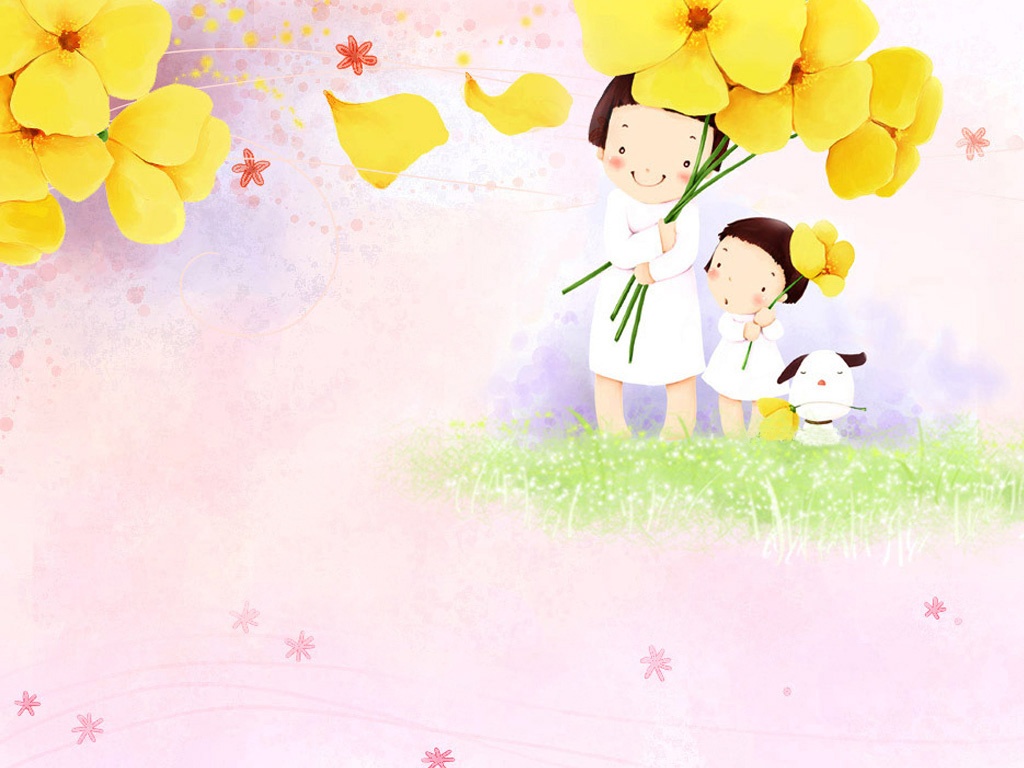 Cảm ơn các thầy cô !